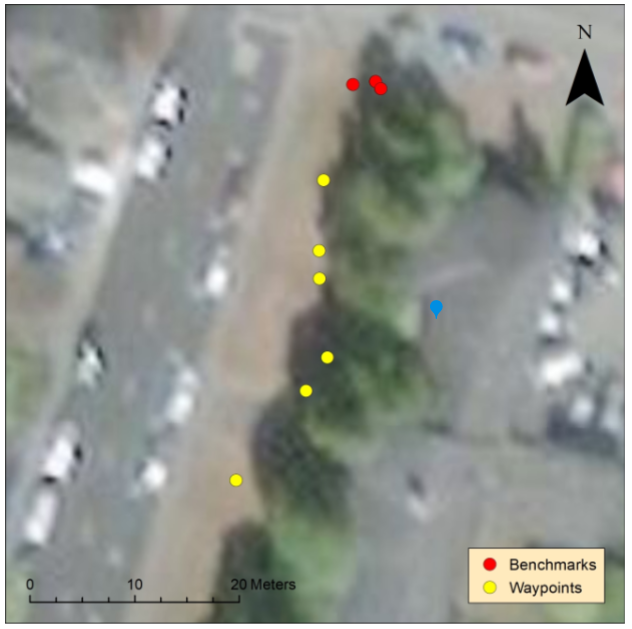 Chelsea Polevy
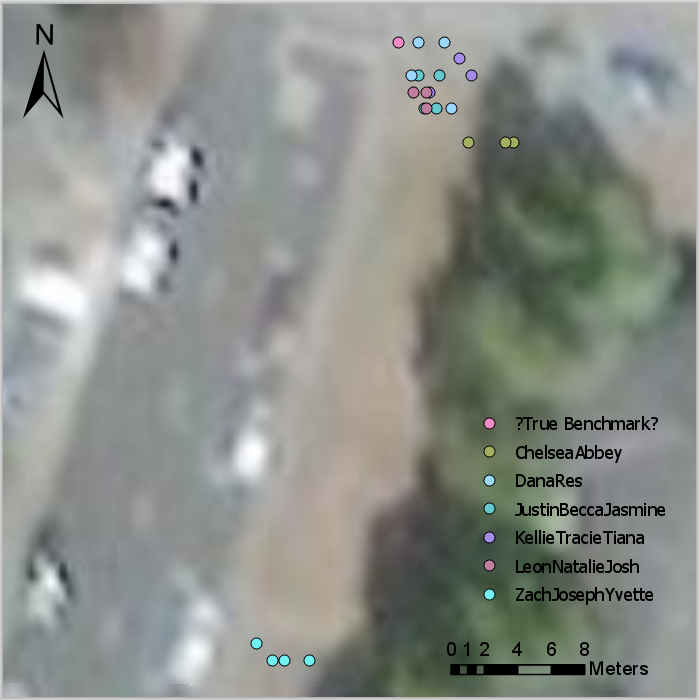 Benchmark Results
Standard Deviation:
Eastings: 4.2 meters
Northings: 13.3
RMSE:
Eastings: 4.2
Northings: 16.0
Common Report Issues
Credit for background
Group acknowledgements
Credits in map
Search Web for “arcmap remove basemap credits”
Same symbols
Benchmark and surveys are different
Multiple symbols then require a legend
 “x-projection” 
X-Direction, X Coordinate Value, or Easting
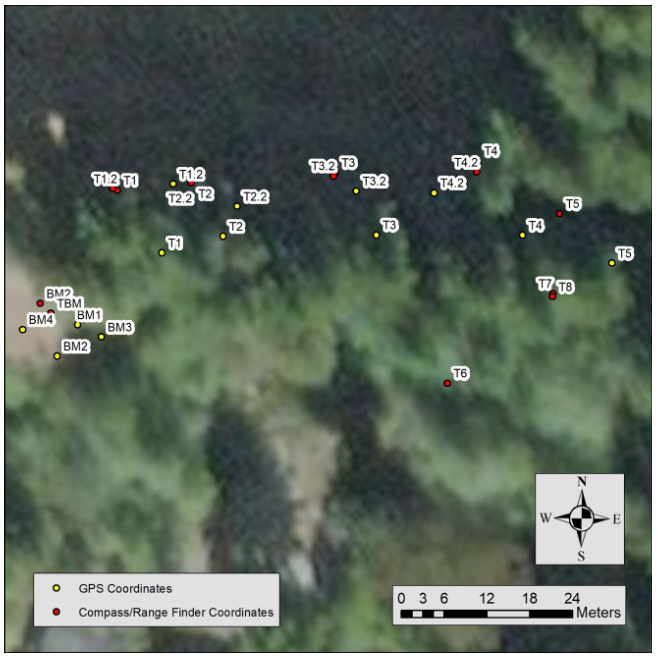 Yvette Lindler
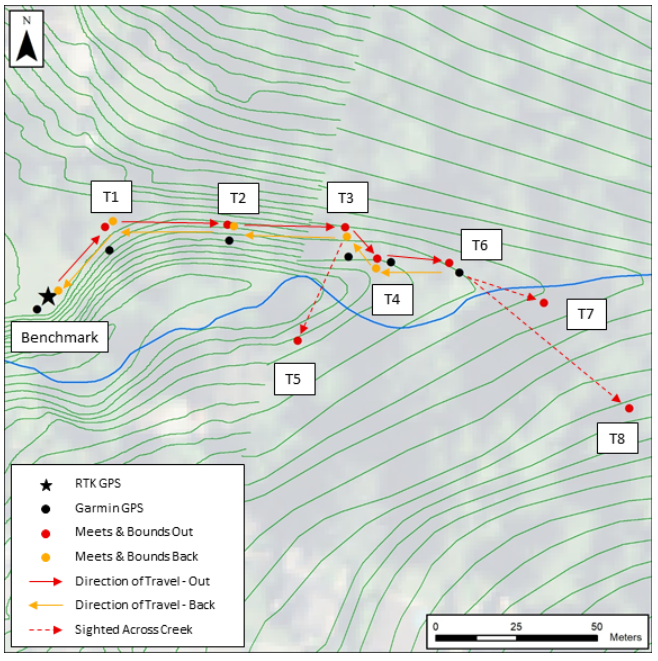 Kevin Landow
[Speaker Notes: Kevin]
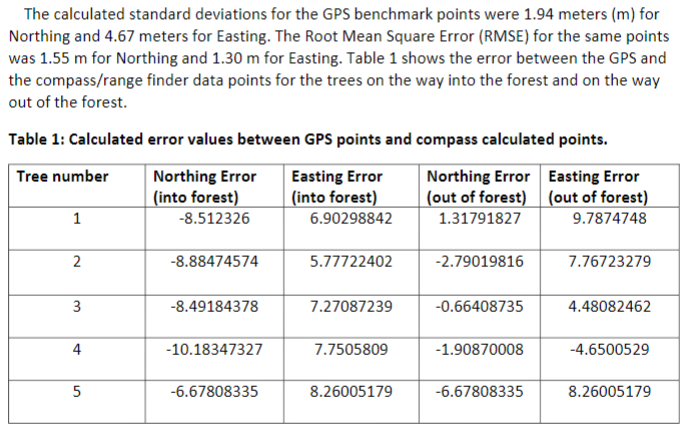 Emma Levy
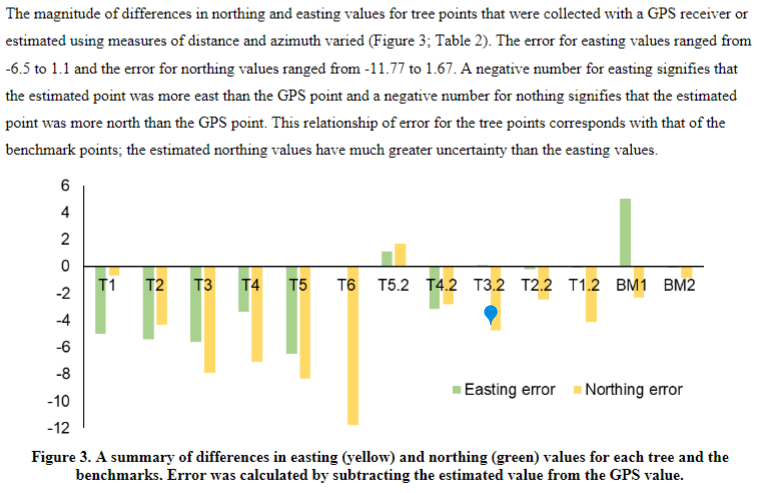 Jasmine Shen
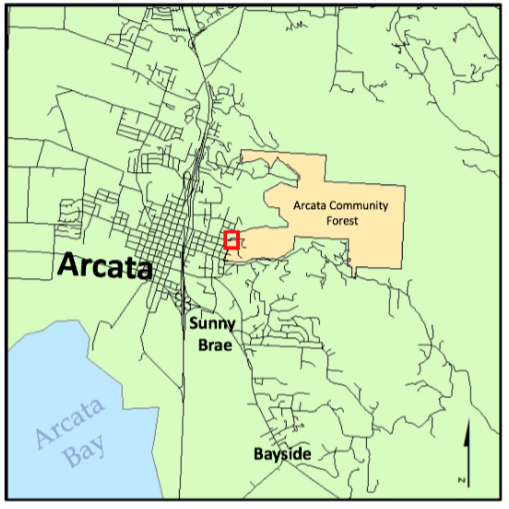 Lab 4
In MS-Excel:
RMSE
Std. Dev.
Projection Method vs. Map “y_proj”
Coordinates:
Easting, Northing
Lat/lon
x,y
Review
Backgrounds w/gaps
Removing credits
Removing legend title
Scale bar units
Renaming legend entries to get rid of underscores